PIANO DI MIGLIORAMENTO
I.C. BOVIO-PONTILLO-PASCOLI  
CICCIANO
a.s. 2017/2018
MIGLIORARE I PROCESSI PER MIGLIORARE GLI ESITI dalla Valutazione al Bilancio sociale
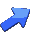 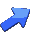 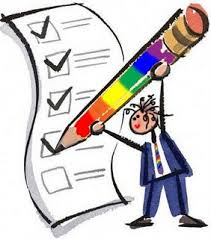 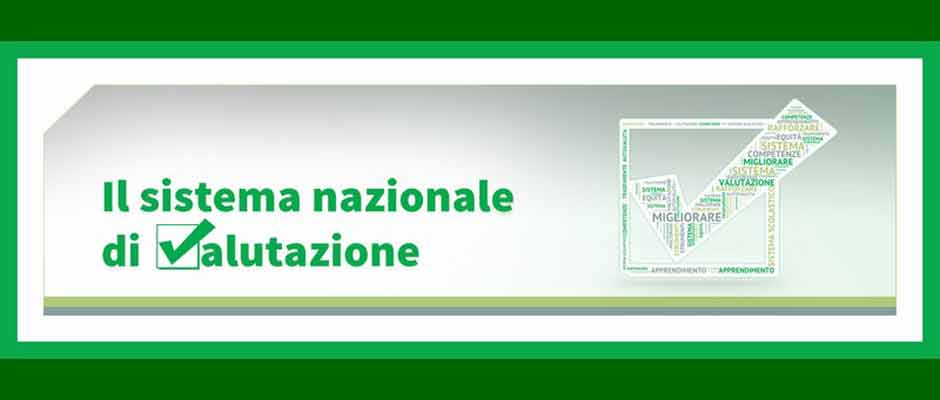 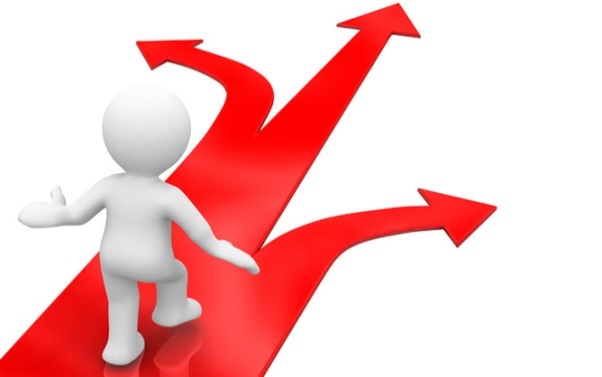 F.S. AREA 2 
Antonella Napolitano
La pianificazione del P.D.M., terza annualità, si pone in  continuità con quanto realizzato nel biennio 2015/2017, e si realizza attraverso la selezione degli obiettivi e dei traguardi di processo più utili alla luce delle priorità individuate nel RAV, la scelta delle azioni più opportune per raggiungere gli obiettivi scelti, la valutazione, la certificazione delle competenze, la condivisione e diffusione dei risultati alla luce del lavoro svolto dal Nucleo di Valutazione.
In tale prospettiva la rendicontazione sociale si manifesta come un processo volontario che nasce dalla consapevolezza del dovere di render conto ai portatori di interessi (stakeholder) della mission e dei valori posti a fondamento dell’autonomia scolastica.
LE FINALITA’
PROMUOVERE una didattica curriculare per competenze chiave
GESTIRE il controllo delle UDA
CONSOLIDARE la cultura della valutazione
UTILIZZARE strumenti di valutazione autentica
CONDIVIDERE  i processi e i percorsi tra docenti di comunità diverse attraverso modelli organizzativi che integrano elementi diversi, per diffondere le azioni che producono esiti migliori.
Il progetto si presenta come percorso di pianificazione e sviluppo di azioni di miglioramento dinamiche, che muovono dagli esiti dei processi di Autovalutazione e dalle priorità e dai traguardi comuni, individuati nel Rapporto di Autovalutazione (RAV), come indicato dall’art.6 del DPR n.80 del 2013, e successive circolari esplicative, pubblicato sul portale “Scuola in chiaro” e sul sito web della nostra Istituzione scolastica.

Le azioni progettuali in esso contenute si riferiscono 

AREA  DI MIGLIORAMENTO 
MACRO AREA DI PROCESSO 3 
PRATICHE EDUCATIVE E DIDATTICHE
Subarea1: Curricolo, Progettazione, Valutazione
Subarea2: Ambienti di Apprendimento
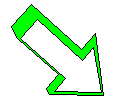 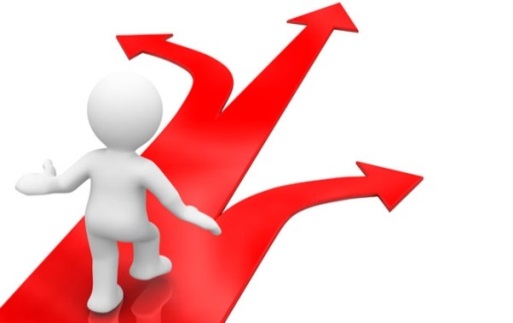 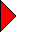 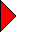 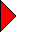 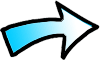 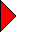 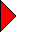 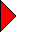 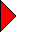 La pianificazione del Piano di Miglioramento si pone si colloca in stretta correlazione e coerenza con le attività, i progetti e gli obiettivi di processo inseriti nel Piano dell’Offerta formativa triennale, essendone parte integrante e fondamentale:
il PDM rappresenta la politica strategica dell’Istituzione per intraprendere un’azione di qualità, innovazione e  miglioramento alla luce di quanto emerso dal RAV. 
In ottemperanza al decreto legislativo del 13 aprile 2017 n. 62 che reca norme “in materia di valutazione e certificazione delle competenze nel primo ciclo di istruzione” si è stabilito di centrare l’attenzione sul processo valutativo come azione sistemica, in prospettiva di una valutazione equa, trasparente e oggettiva.
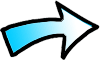 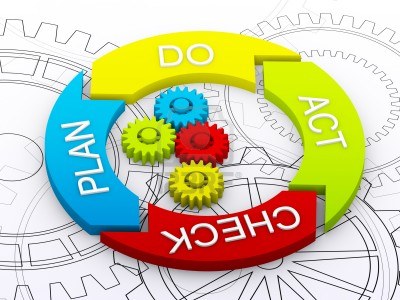 LE AZIONI
Ogni azione del piano è strutturata secondo il ciclo
di Deming:  "Pianificare - Fare - Verificare - Agire"
Il "PDCA", sarà lo strumento utilizzato per affrontare e migliorare i punti di criticità emersi nel RAV ed è alla base del miglioramento continuo.
Il ciclo si compone di 4 parti:
PLAN la pianificazione (serve per individuare il problema o gli obiettivi di processo )
DO l'implementazione (attuazione delle azioni pianificate – formazione -  attività di ricerca-  azione – sperimentazione)
CHECK la verifica (misurazione e monitoraggio delle azioni intraprese per valutare gli obiettivi ipotizzati)
ACT, la fase di riesame e consolidamento dei risultati raggiunti, analisi dei prodotti.
La fase DO: l’implementazione
Il piano di formazione 
 pdm